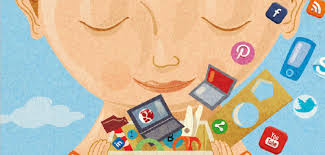 Pedagogia Generale2020-2021
Prof.ssa Anita Gramigna
12 Crediti Formativi
Secondo Semestre
Obiettivi
COMPETENZE TRASVERSALI: Una conoscenza “meta” che ci consenta di elaborare proposte, programmi e progetti formativi per la scuola e per il sociale.
CONOSCENZE: Le coordinate lessicali e il quadro epistemologico della disciplina, allo scopo di orientarsi criticamente in senso teorico-prassico entro l'orizzonte tematico proposto. 
ABILITA’: Il corso intende costruire - insieme agli studenti - una competenza altamente specializzata, in merito alla capacità di intervento educativo, a partire dalla applicazione dei metodi più innovativi e, attraverso il confronto fra epistemologie e approcci cognitivi differenti.
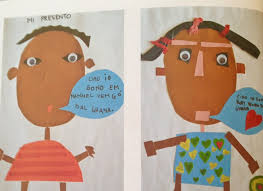 Metodi
Compatibilmente con l’evoluzione della pandemia in atto, sono previste:
1. Lezioni in presenza di carattere dialogico;
2. Dibattiti aperti sulle emergenze educative di maggiore attualità;
3. Conferenze Magistrali con specialisti anche stranieri sui temi in oggetto. Lo scopo è quello di fornire “voci” differenti e differenti occasioni di approfondimento;
4. Incontri in streaming;
5. Lezioni a distanza pre-registrate con metodo MP4.
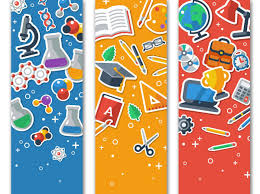 In questo corso, parleremo del ruolo che nei campi cognitivi esercitano emozioni, sensibilità, spiritualità, estetica, ludico …, insomma di tutto quel mondo mentale che, tradizionalmente, si concepisce come separato dalla logica. 
E rifletteremo su come “esaltare” i talenti e “superare” le criticità.
Ma studieremo anche il ruolo formativo-sociale che esercitano le organizzazioni politiche e le retoriche sociali.
E poi…esploreremo come agisce la pedagogia quando diviene narrativa e si confronta con il mondo linguistico aurorale dei più piccoli.
Il filo conduttore è nella proposta educativa di una conoscenza metacognitiva.
Contenuti
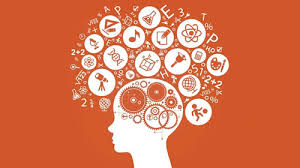 L’esame consiste nella stesura di un elaborato scritto su di un tema trasversale alle problematiche affrontate durante il corso come nei testi previsti dal programma. 
Non si tratta di rispondere ad un quesito, si tratta di elaborare un ragionamento critico e competente intorno al tema indicato.
Trattandosi di una verifica che ha un carattere creativo e progettuale, durante la stesura dell’elaborato, gli studenti potranno consultare i propri testi di studio.
Il tempo calibrato sulla prova d’esame è di 30 minuti. Si tratta di un lasso di tempo più che sufficiente per quanti abbiamo studiato attentamente i libri previsti per l’esame. 
I criteri della valutazione sono i seguenti:
1. Conoscenza dei contenuti;
2. Precisione linguistica e coerenza logica;
3. Capacità di orientamento critico sulle emergenze dell’educazione nel mondo contemporaneo.
VERIFICA  e VALUTAZIONE
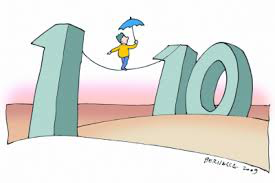 Testi di studio
A. Gramigna, Talento e Formazione, Milano, UNICOPLI, 2020.
L. Covatta, Agorà e società educante, Ferrara, Volta la carta, 2020.
A. Gramigna, Come nascono le storie. Pedagogia narrativa per i più piccoli, Milano, UNICOPLI, 2020.
Yolanda Estrada Ramos, Pedagogia delle emozioni, Ferrara, Volta la carta, 2020. 
PER I NON FREQUENTANTI in aggiunta:
A. Gramigna, a cura di, Dipendenza da internet, Stili cognitivi e nuove criticità nell'apprendimento, Roma, Aracne, 2019.
PER TUTTI
Il programma è valido solo fino agli appelli di Gennaio-Febbraio 2022
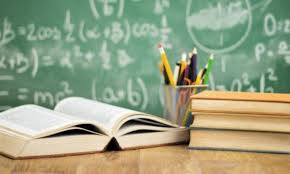 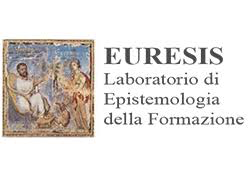 AVVERTENZA
I libri previsti dal programma non sono manuali. Chiunque sia approdato all’Università è in grado di leggere un manuale senza la guida esperta di un docente. Il nostro fine è porre lo studente a contatto con la ricerca viva, progettata, condotta e sperimentata dal suo docente e dai colleghi che vi hanno collaborato.
Pertanto, si tratta di saggi che pubblicano resoconti di ricerca scientifica (Pedagogia delle emozioni; Come nascono le storie) o testimonianze di vita vissuta ad alto interesse formativo (Formazione e Talento; Agorà e società educante).
Le ricerche riportate nei testi d’esame sono state progettate nell’ambito delle attività svolte dal gruppo internazionale che fa capo al Laboratorio di Epistemologia della Formazione e sono state presentate e discusse nel dibattito scientifico internazionale.
Nessuno fra gli autori percepisce diritti d’autore.
Buon lavoro
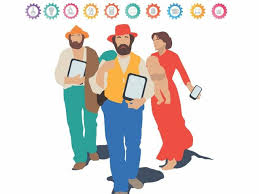